Counter FirePlanning and Execution
23 July 2013
Agenda
Counter Fire Planning

Radar considerations and operations

Counter Fire Execution

Enemy Fire Support Assets
References
FM 3-09: Field Artillery Operations

FM 3-09.21: Tactics, Techniques, and Procedures for the Field Artillery Battalion

FM 3-60: Targeting Process	

ATTP 3.09.12: Field Artillery Target Acquisition
Counter Fire
The Counter Fire battle is not a separate battle, but one aspect of the overall combined arms fight.  As such it must be properly integrated and synchronized with all elements of the maneuver commander’s battle plan. Successful Counter Fire operations will complement all aspects of the combined arms battle. 


								FM 3-09.21
Counter Fire Planning
Planning Considerations
• Who will serve as the counter fire headquarters?
• Radar Position Areas (RPAs) to support the AOR
• What are the EW, ground, and air threats to the radar?
• Do we know the PIRs and IRs?
• Radar integration into the brigade’s ISR plan
• Reverse planning from the NAIs / TAIs (RPAS)
• Zones developed to support the ISR plan
• Are force protection assets and logistical support identified for the radars?
	 Are these assets tasked in the OPORD?
	 Communications
	 Survey / Metro
	 Engineer support
	 Fuel
Planning during COA
Top down planning / bottom-up refinement of zones are key.
BCT order must contain the top down radar zone plan.
Positioning considerations:
Does the position support the commander’s intent?
What is the friendly scheme of maneuver?
Does the position consider future operations and  movement?
Are there alternate positions to move forward or fall back to?
What are the EW, ground, and air threats to the radar?
Other considerations:
Have we identified force protection assets and logistical support for the radars?
Are these assets tasked in the BCTs OPORD?
Technical Refinement
The radar section leader/chief performs technical zone management at the radar
Refine and update zones as the operation progresses
Radar Success
• Publish command support relationships
• Maintain communication with the systems
• 	How do the sections stay in the fight?
• Q-48 in CRAM or Counter Fire mode
• Maintenance schedule
	Q-36/37 – 1 hour daily; 2 hour block weekly
	Q-48 – 30 minutes daily; 1 hour block weekly
• Azimuth of search
	Initial set
• TIC
	Threat reporting
	Extended coverage
	Division coverage
Radar Considerations
Radar Considerations
Does the RCS and VEL sent by the radar coincide to the RCS and VEL
	breakdown chart?
Do the Point of Origin (POO) and Point of Impact (POI) grids make sense?
 Can the IDF attack be confirmed or denied?
 Friendly forces
 Another system
 Security forces
 Local citizens
 Media
 INTs
 Is the acquisition affecting friendly forces, civilian populace or infrastructure?
 What is our target decay time?
 Mortars
 Rockets
Considerations
How do we confirm acquisitions?
 Who owns the CFBD?
 Who determines which asset to use?
 How do we clear ground and air?
 How do we account for HNSF?
 How is IDF analysis shared?
 Which acquisition do we CF?
 When does our CF time start?
 Where does CF rank in priority of fires?
 Who controls the radar AOS?
Counter Fire Execution
Counter Fire Battle Drill
Receive POO
 Confirm acquisition
 Conduct hasty CDE
 Determine asset for Counter Fire
 Clear ground
 Clear air
 Execute Counter Fire
 Conduct TSE
EOM/Continue to monitor,
Notify BTL CPT
COUNTER FIRE PROCEDURES
RADAR AQUISITION
NO
(Stop watch starts)
IN YOUR AO?
YES
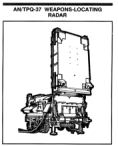 BDE FC plots POO and predicted POI 
grids to assess acquisition validity
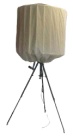 NO (Q36,Q 37,Q50, Q53
SECONDARY SOURCE?
YES (Q48, Q49, sight, or sound)
BDE  FC will ANNOUNCE “ATTENTION IN TOC, Counter Fire “
 repeating grid 2 times
XO/S3/CHOPS approving authority 
 “Notified” Mission approved
SIMULTANEOUS ACTIONS
BAE
Clears Air Space, Activates Appro. ROZ
BN/BDE FC
Sends mission to Firing Unit  (DO NOT LOAD)
which determines max ord, direction of fire, and range an
BTL CPT
Facilitates the reporting from staff section during the Counter Fire battle drill
BTL  NCO/CHOPS
Contacts  POO battle space owner for clearance
ALO 
Clears  CAS when Max Ord exceeds 3000 feet
Conducts  hasty CDE on PSS-SOF
Verifies FSCMs
Need  to send max ord, direction of  fire, and range  to clear air
EACH SECTION ANNOUNCES “ CLEAR” or “NOT CLEAR”
BCT FC== CDE “Pass”
BCT FC = POI/POO  “Confirmed”
BTL CPT = Ground  “Cleared”
BAE & ALO = Air Space “Cleared”
BTL CPT verifies Counter Fire checklist
NO
EOM Continue to monitor,
Notify BTL CPT
YES
BN/BDE FC directs firing element: cancel do not load, fire when ready
Firing Element FIRES
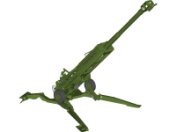 Crater Analysis
Crater Analysis (FM 3-09.12)
Although greater reliance should be placed on reports from trained
teams, all personnel should know how to analyze craters and make the
proper report. Since crater analysis teams are not authorized by TOE,
each unit (including units normally located in rear areas) should select
and train at least one team of two or three members. To adequately
support their maneuver unit, fire support personnel must know how to
analyze and report crater information.
VALUE OF ANALYSIS:
By analyzing shell craters, the crater analysis team can:
Verify, as confirmed locations, suspected locations that have been
Obtained by other means.
Confirm the presence of enemy artillery, rockets, or mortars and
Obtain an approximate direction to them.
Detect the presence of new types of enemy weapons, new
Calibers, or new ammunition manufacturing methods.